Simulating networks at scale with Clabernetes and OVHcloud
Carl Montanari <carl.r.montanari@gmail.com>
Simon Peccaud <simon.peccaud@ovhcloud.com>
Agenda
Clabernetes
Clabernetes at OVHcloud
Q&A
2
Claber… What?
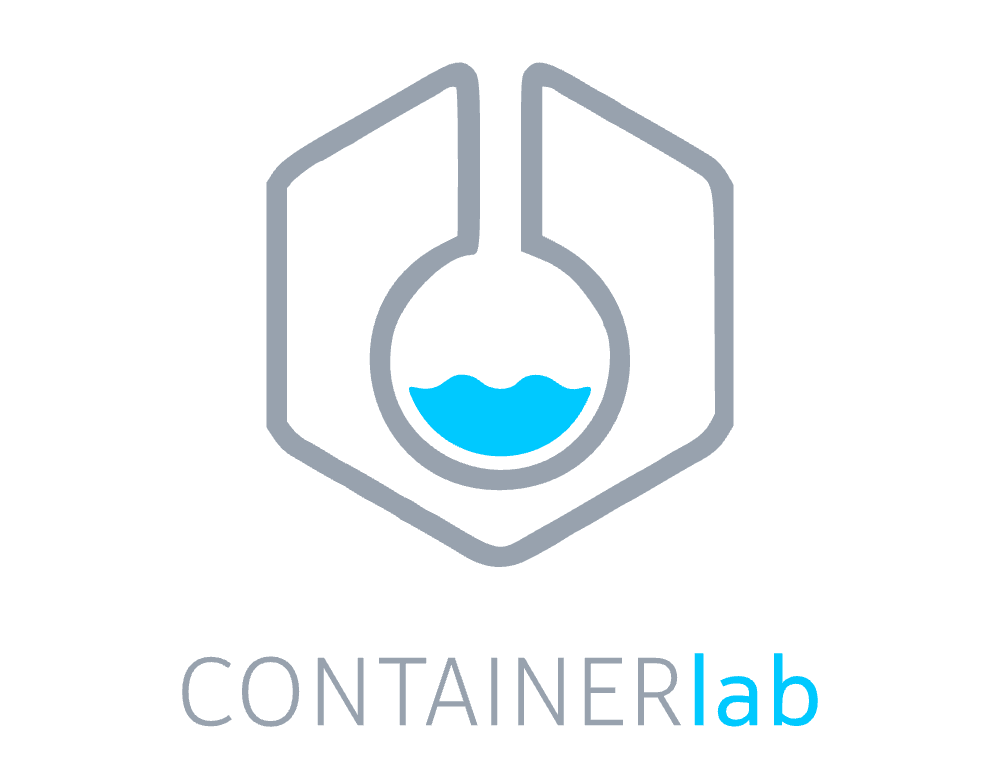 Start at the… start: Containerlab
Declarative, Repeatable, Share-able network labs
Containerized NOS support, but *also* VMs1
FOSS, batteries included, very awesome

Big ol’ huge labs? Resource hungry NOS(es)?
Sure, but… containerlab runs on one host
Multi-node topologies supported w/ VxLAN interconnects
Doable, yes, but... tedious/error prone unless fully automated

What if…
There was some sort of scale out compute system we could use for network labs….
1: Package up « non » containerized NOS with hellt/vrnetlab
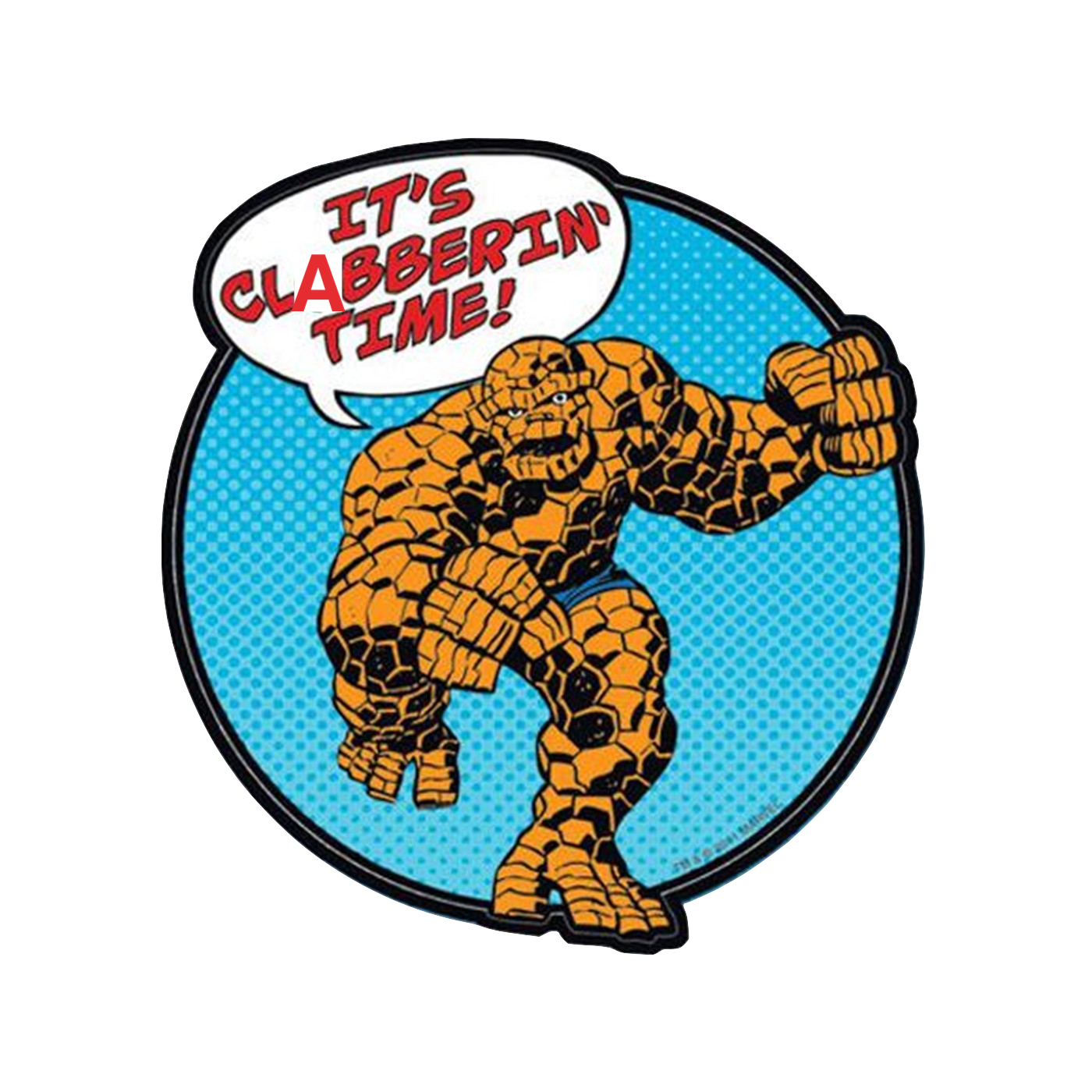 3
Kubernoodles Enters The Chat
Whats a Kubernetes
Container orchestration platform
Intelligent workload scheduling, scale, and manage software
Extensible by writing *controllers* and *custom resources*

Why Kubernetes
Pervasive, and getting more pervasive
We already have containers, we just need to spread ‘em around
Resource requests help the scheduler decide where to put workloads
Cool points?
Deployment freedom: self-hosted, managed, on-prem, in cloud, anywhere!
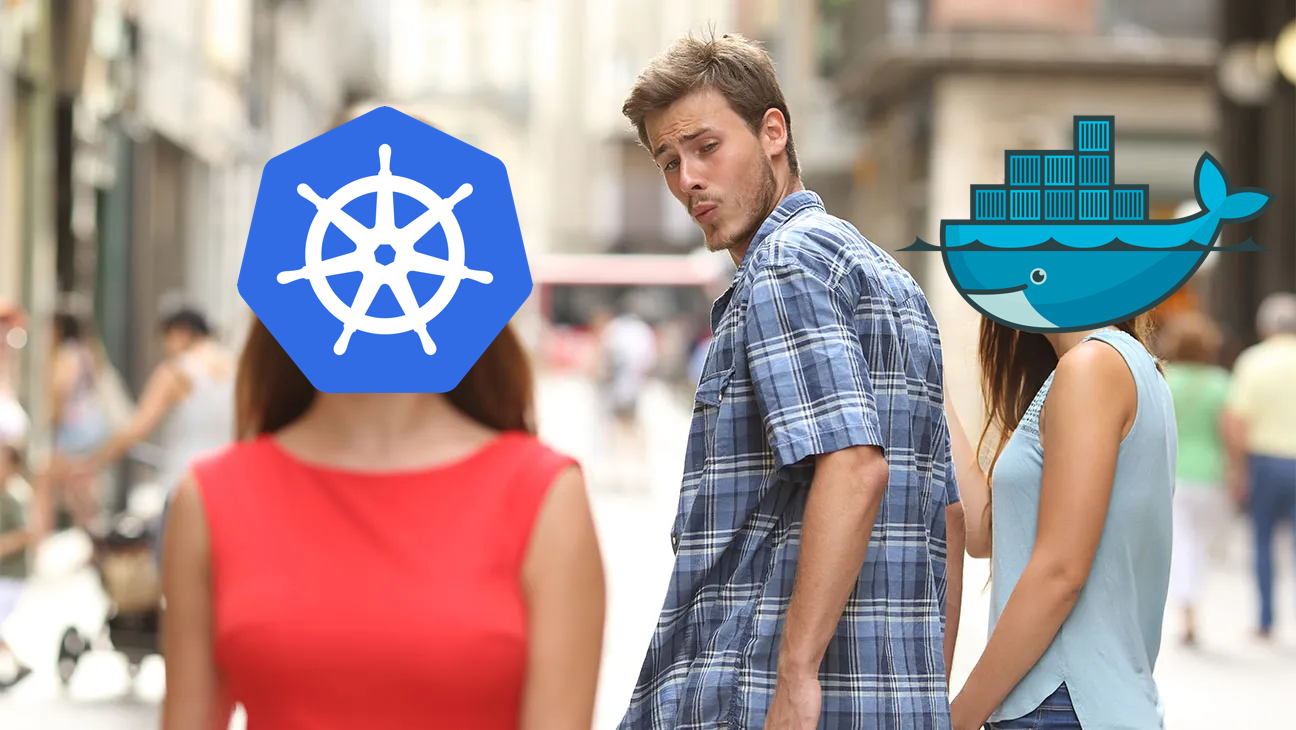 4
Hello, Clabernetes
Goals
Containerlab, just scaled out
Install in any k8s cluster, no drama
No need for k8s PhD
« just works » with existing clab topologies

Design
Be dumb… smartly?
Use containerlab, it already does most of the stuff we need
Standard k8s « things »
Simple helm chart install
Few, simple CRDs
No CNI/cluster requirements
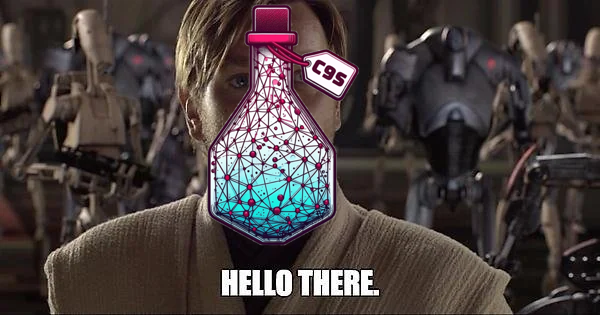 5
How it Works
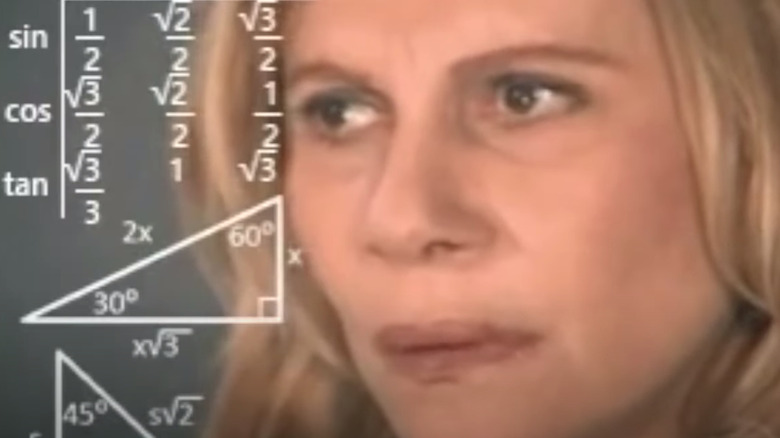 TL:DR
Toplogy CRD holds « normal » containerlab topology
And some other goodies
Can get to this by using the « clabverter » tool
K8s pod per containerlab node
Plumbed together with VxLAN tunnels
Nodes exposed via LoadBalancer service
Topology updates cause reconcile event
Only restart nodes that have had things change
???
Profit! J/K its OSS
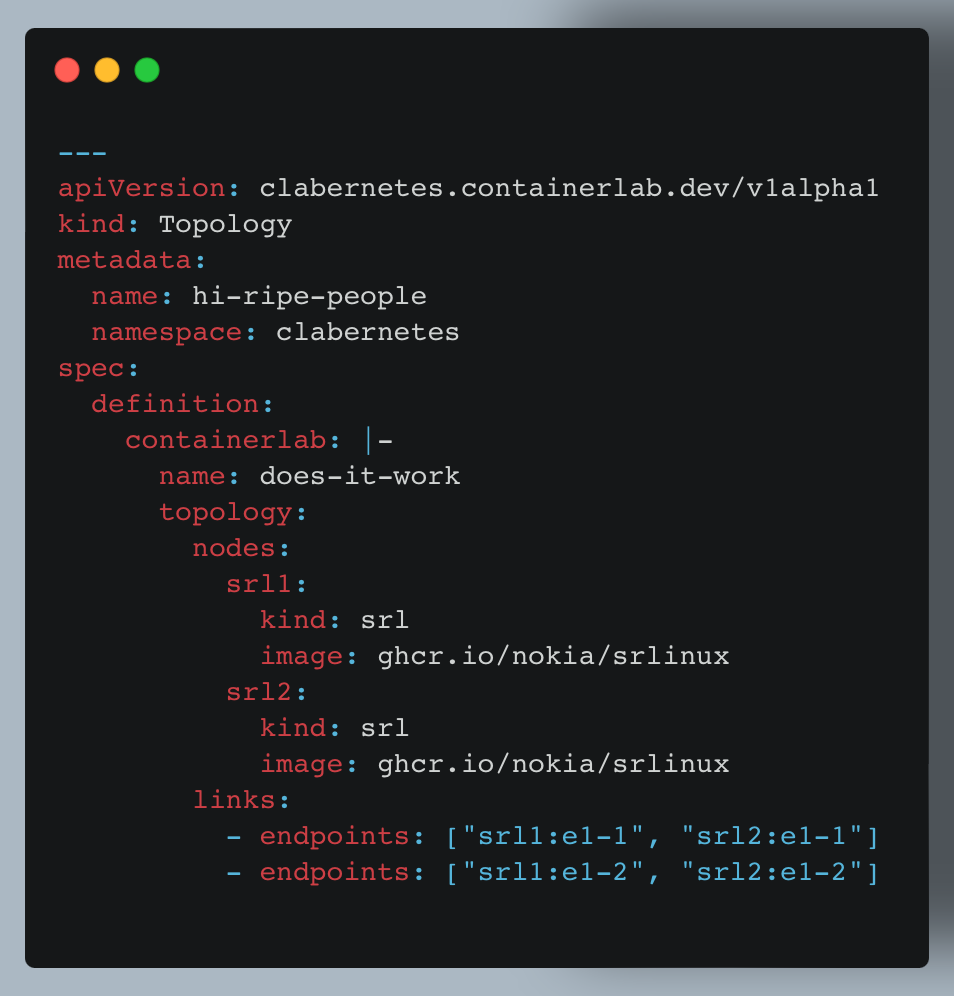 6
Clabernetes @OVH: the backstory
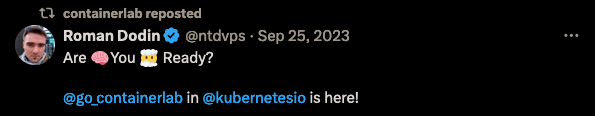 7
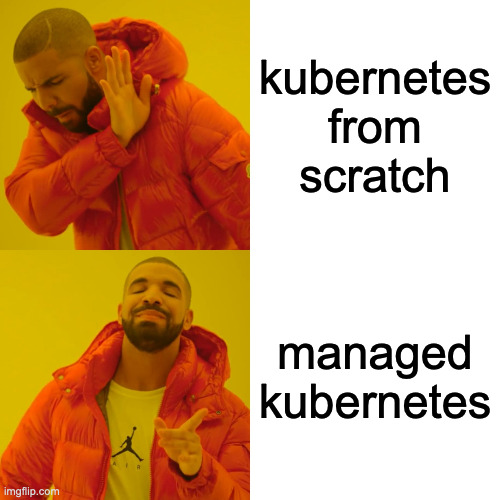 Managed Kubernetes Service
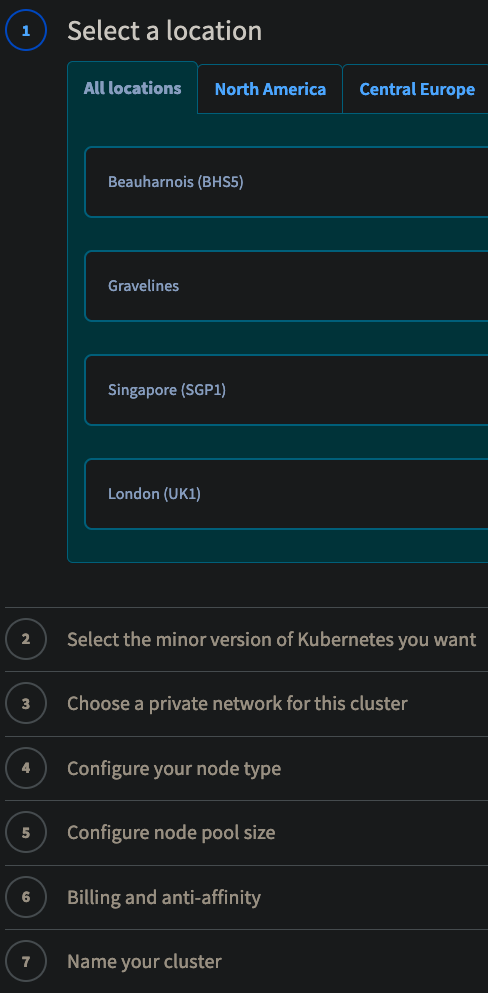 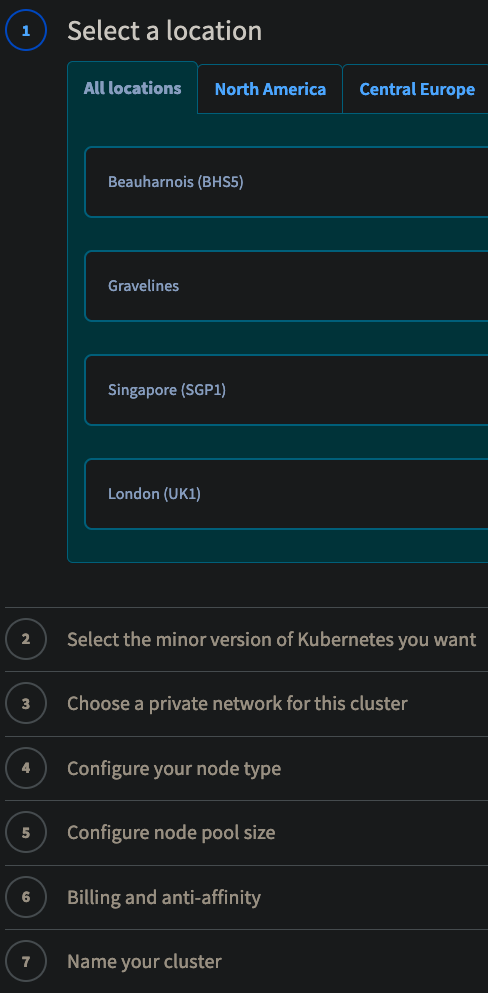 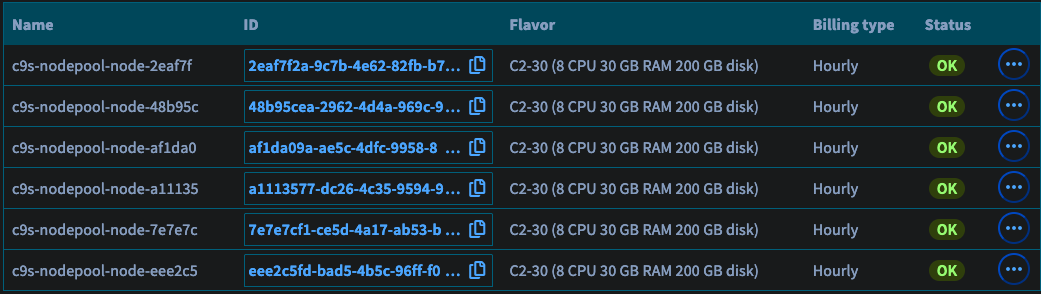 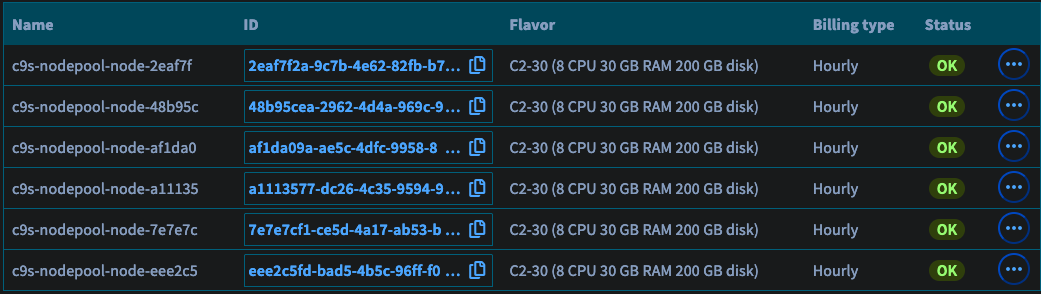 8
Install clabernetes
9
Install clabernetes - command
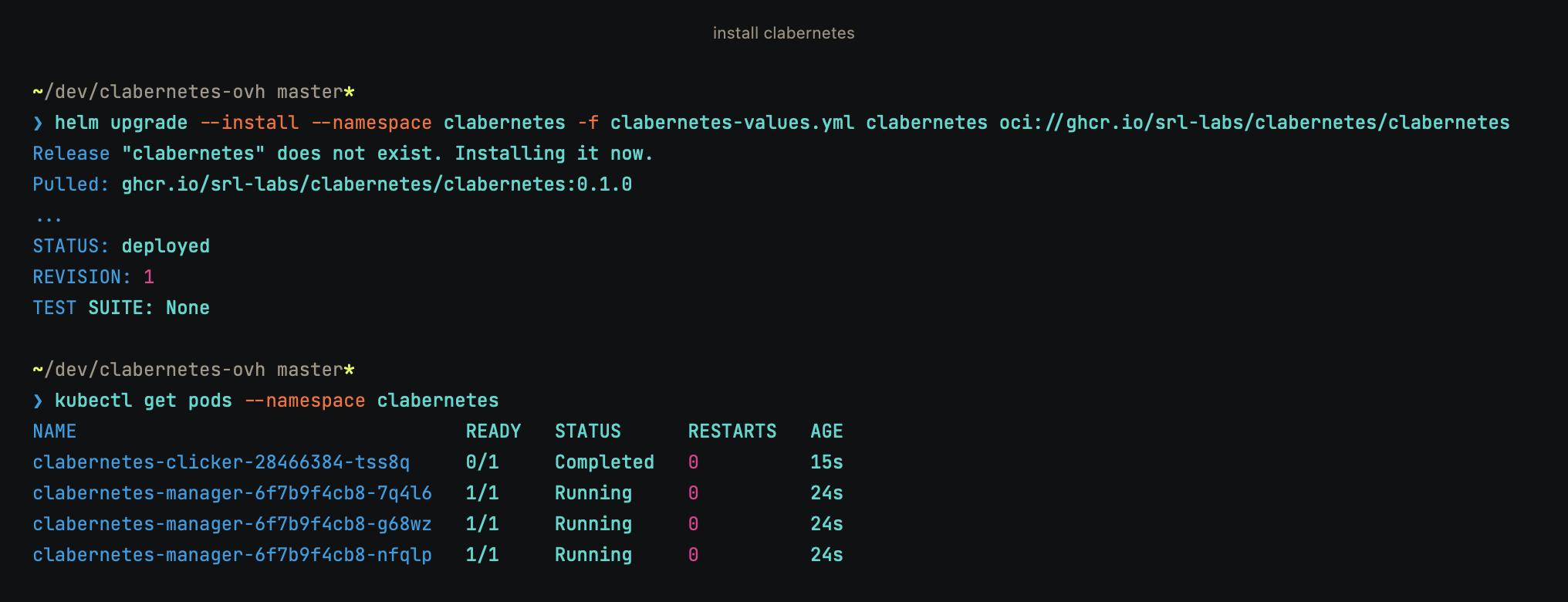 10
Managed Private Registry
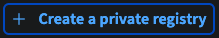 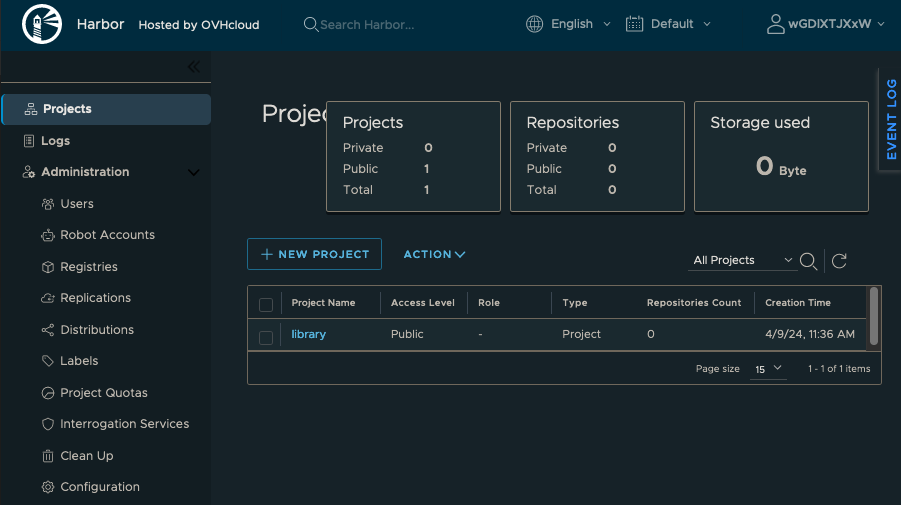 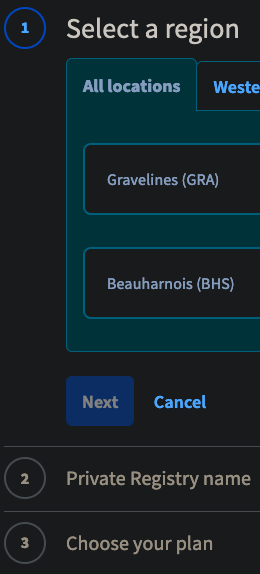 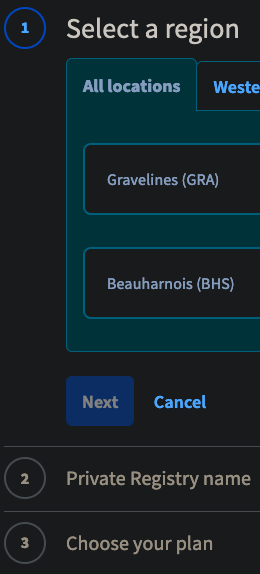 11
Network configuration
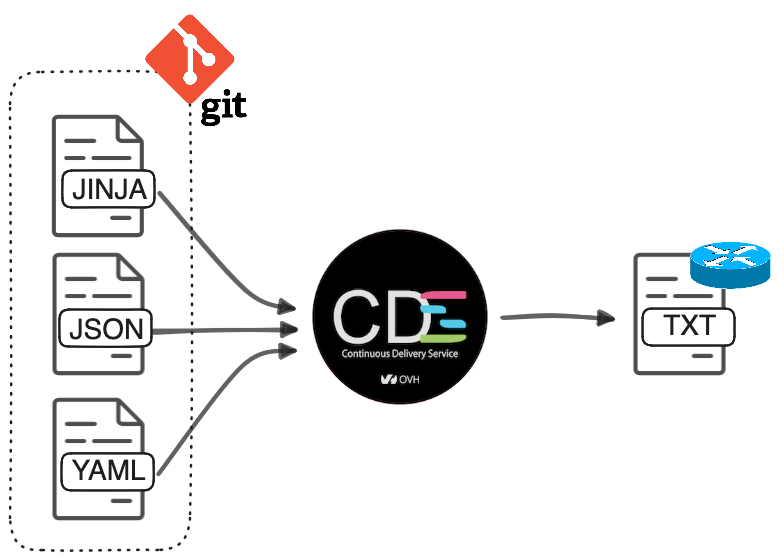 Yes but
… is the configuration syntax valid ?
… am I breaking anything ?
12
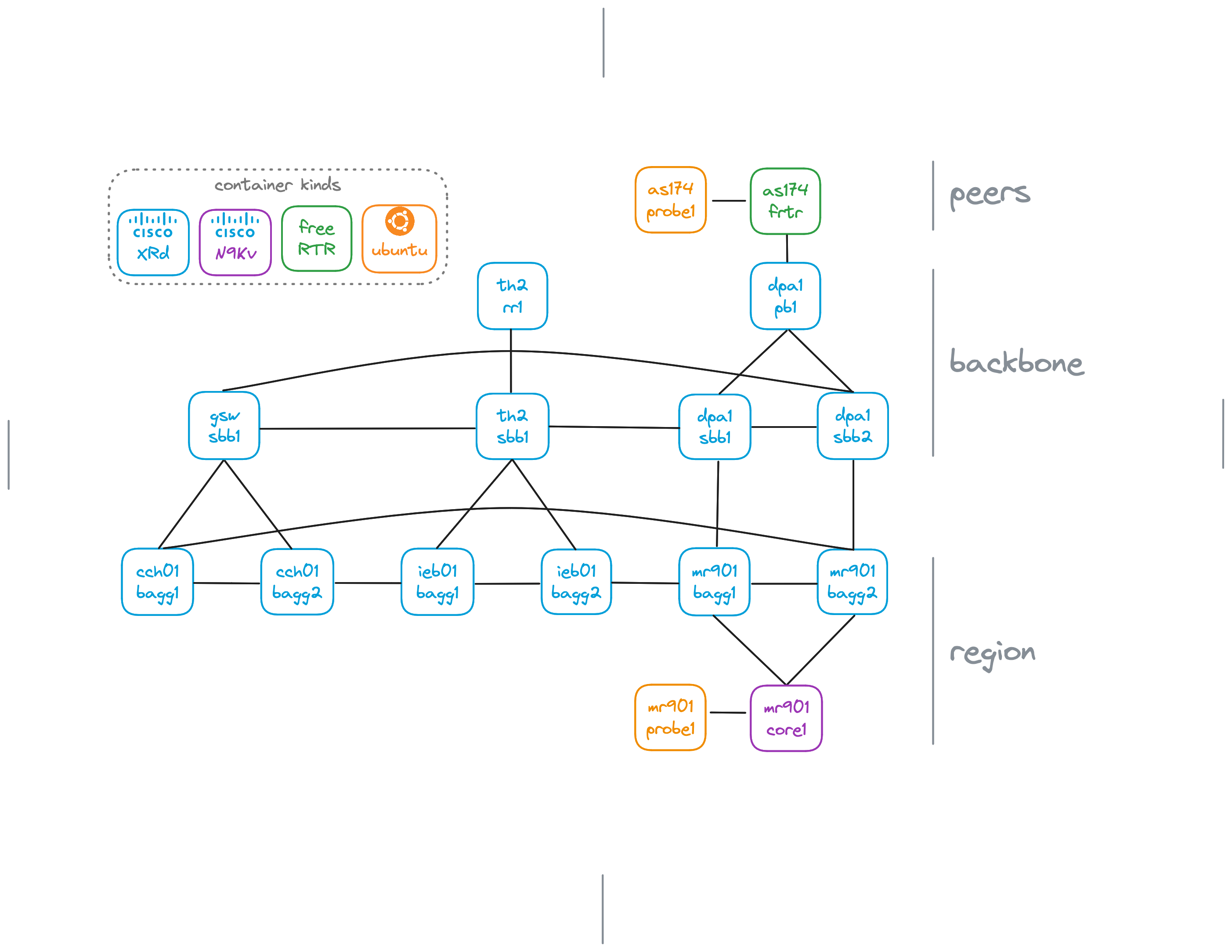 Paris area
13
Paris area – topology file
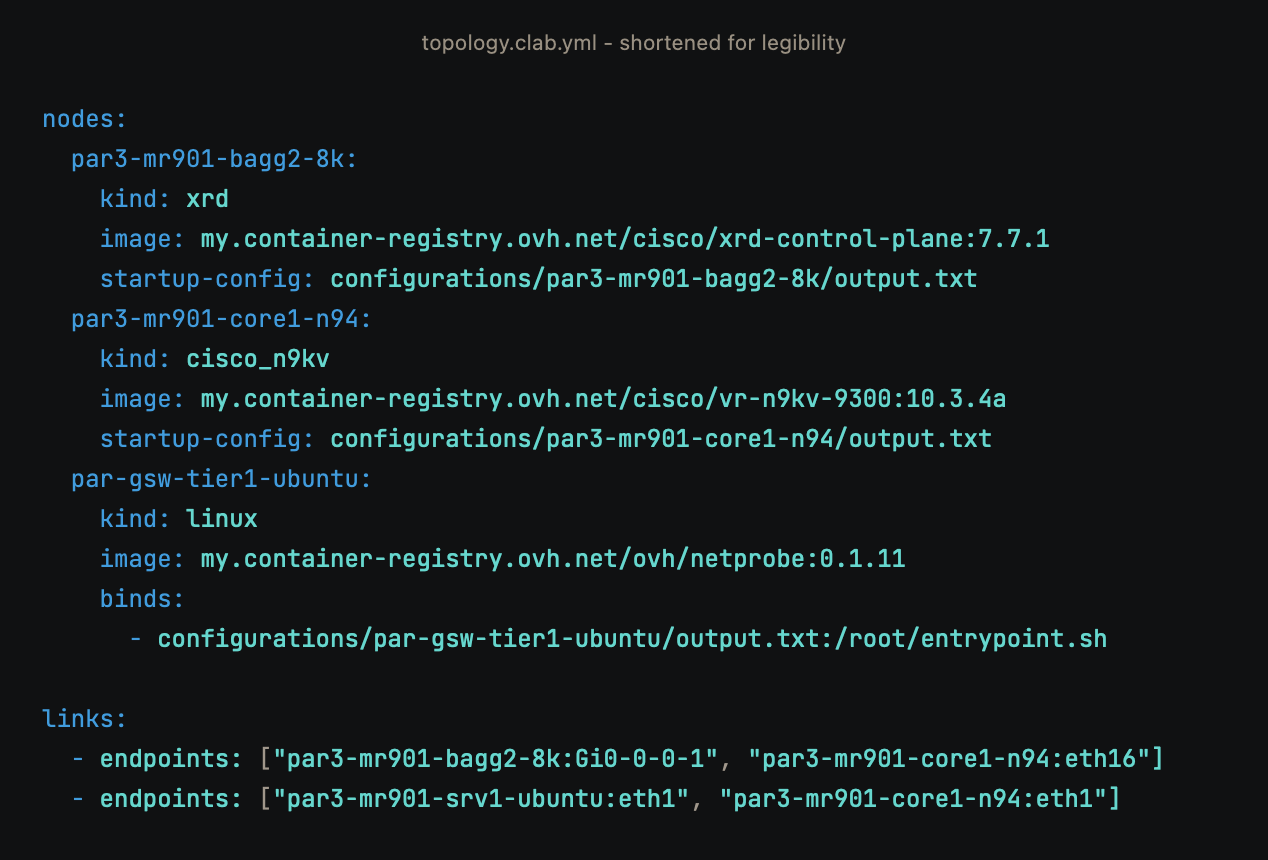 14
Deploy time
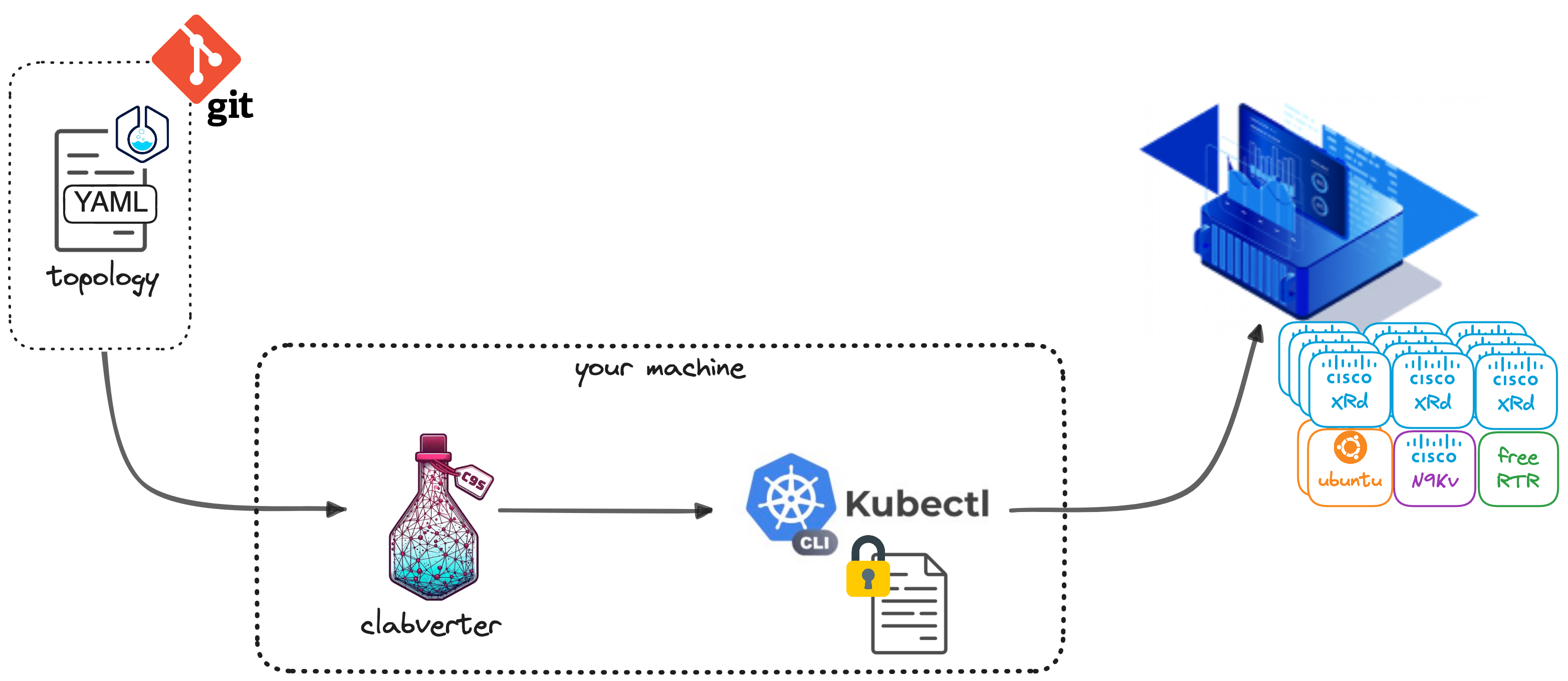 15
Laying back a bit
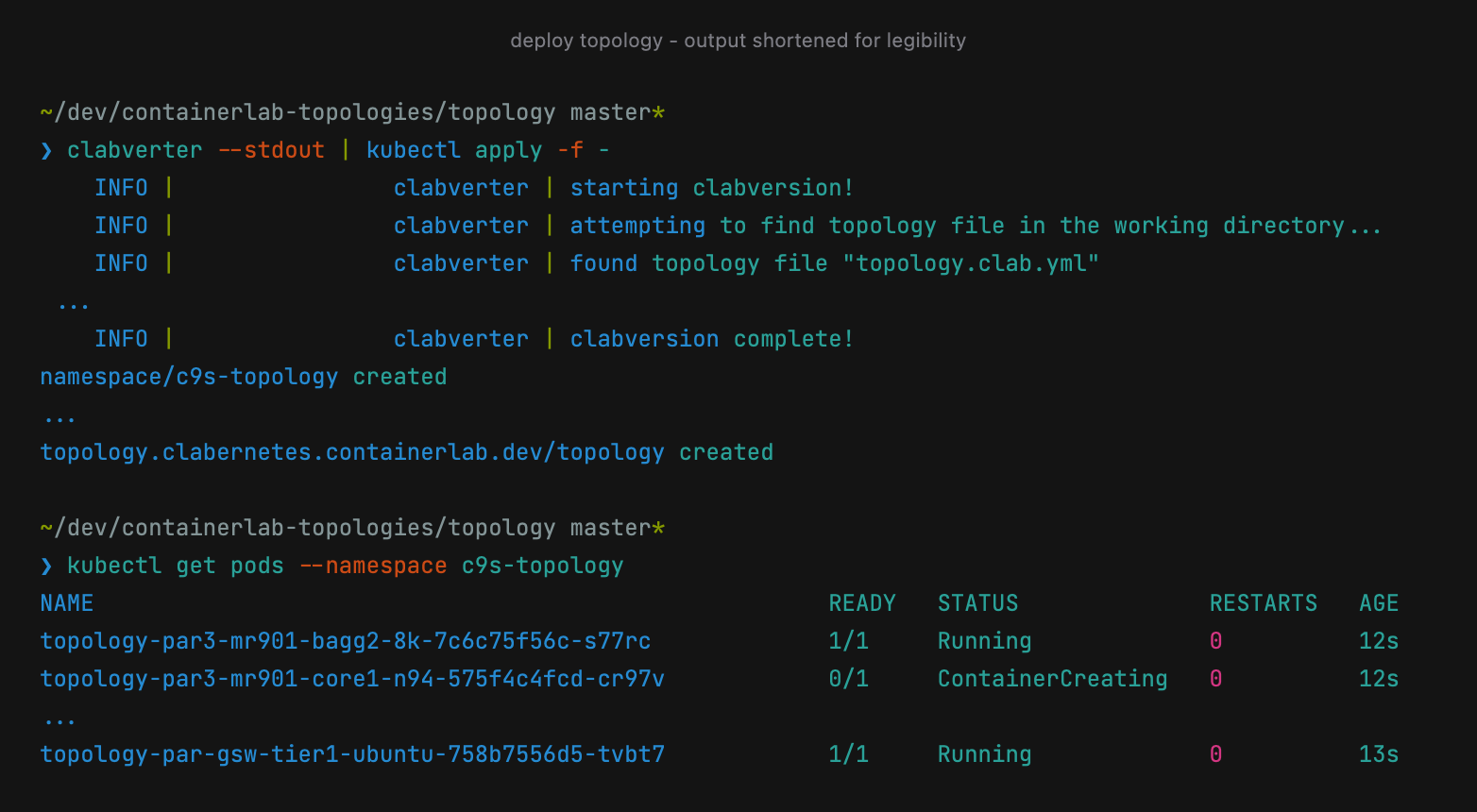 16
Sure but is my design working ?
containerlab automatically provision management interfaces
clabernetes embeds sshin binary to swiftly ssh into the pod container
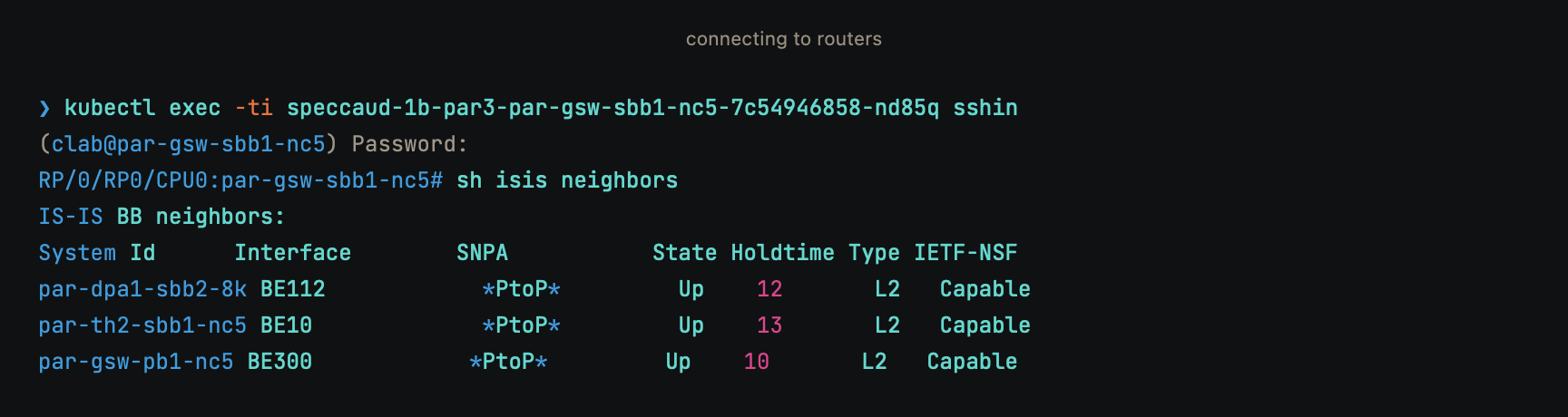 17
Nicer way
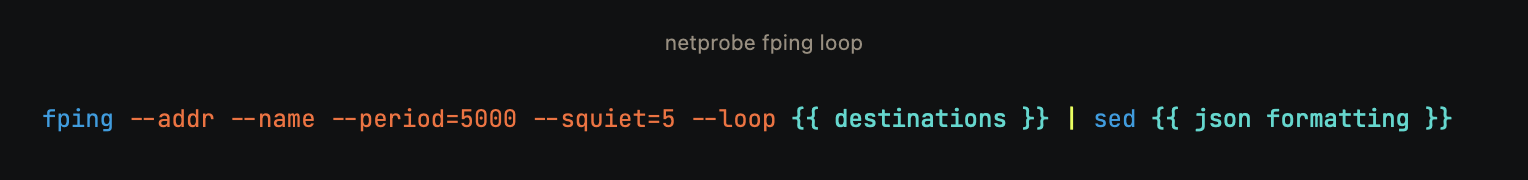 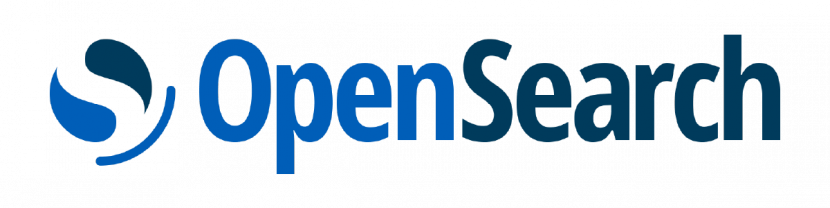 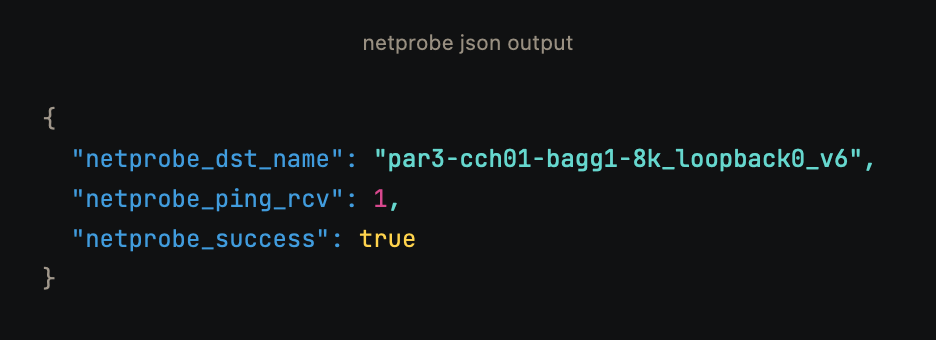 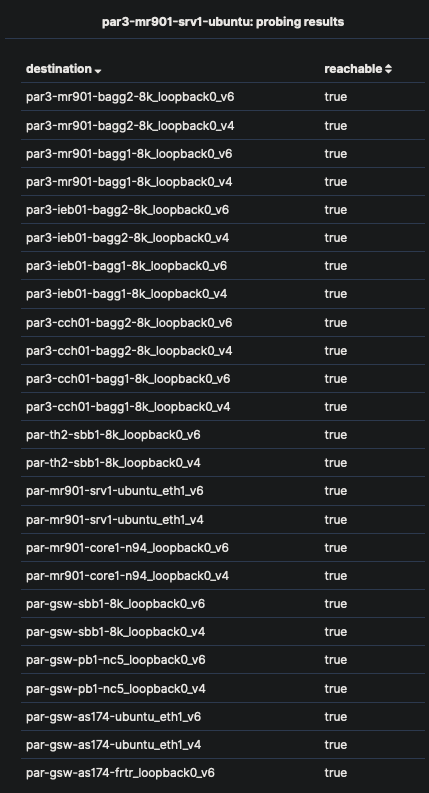 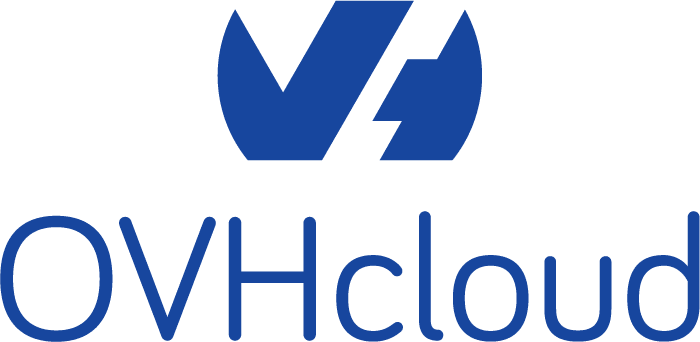 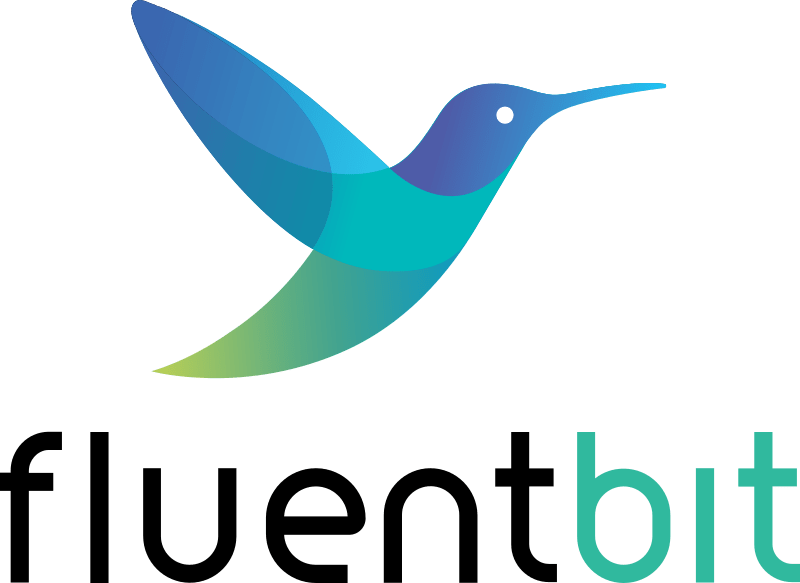 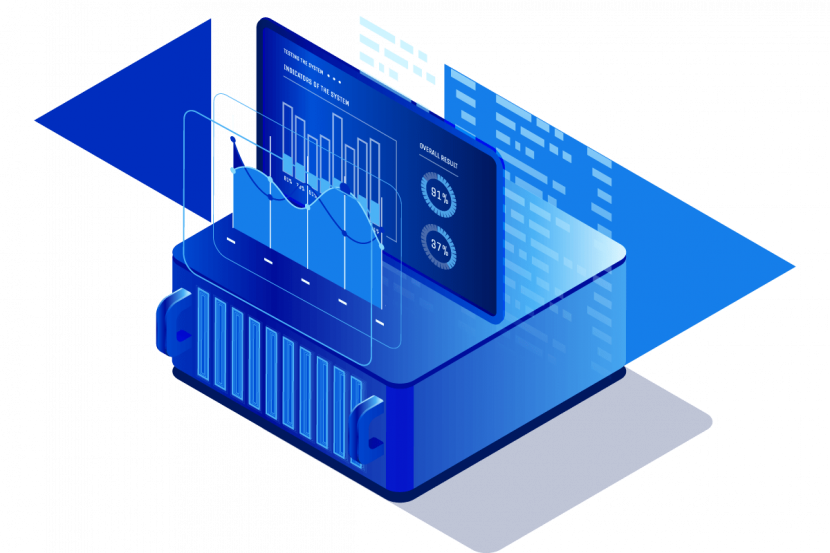 Logs Data Platform
18
Feedback
We can now run as much production replicates as we like

Clabernetes + cloud-managed kubernetes cluster = virtually no pain

More container-native network OSes would be nice (NX-OS)
19
Where we’re headed at
Simulate the whole backbone/regions !

CI/CD one-shot labs validation
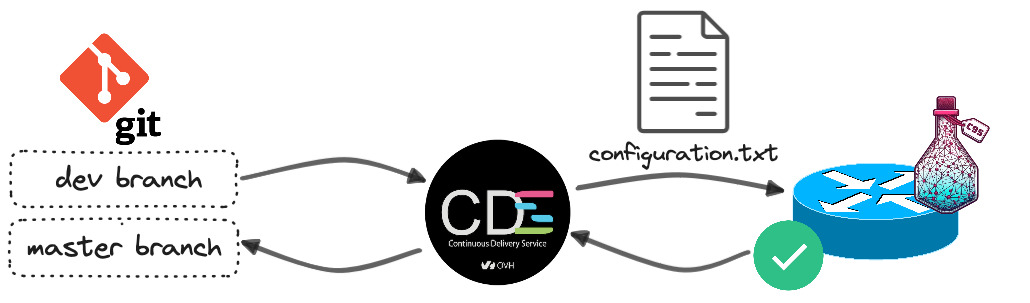 20
Get started
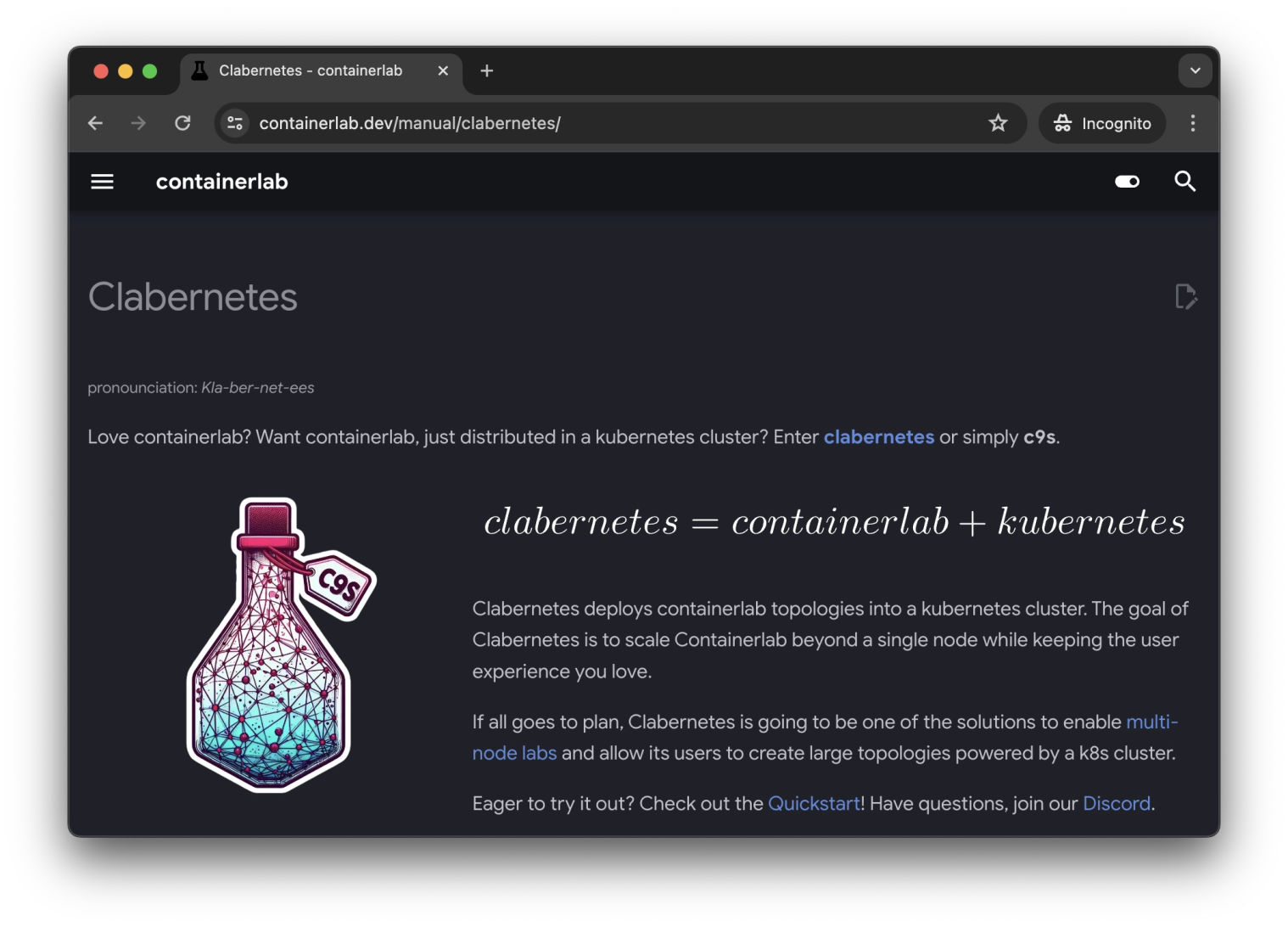 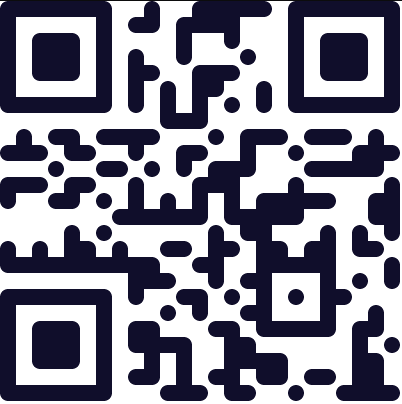 21
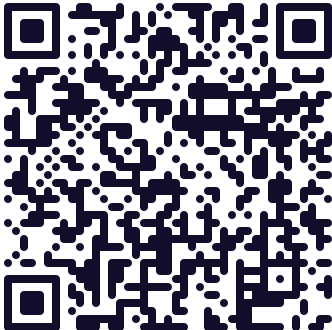 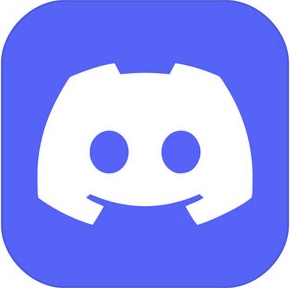